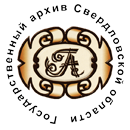 Вместе против коррупции! 
Жить по совести и чести
Живи по совести, береги в себе человека!
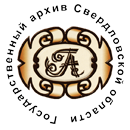 Коррупция «есть корень, из которого вытекает во все времена и при всяких

соблазнах презрение ко всем законам».

Томас Гоббс
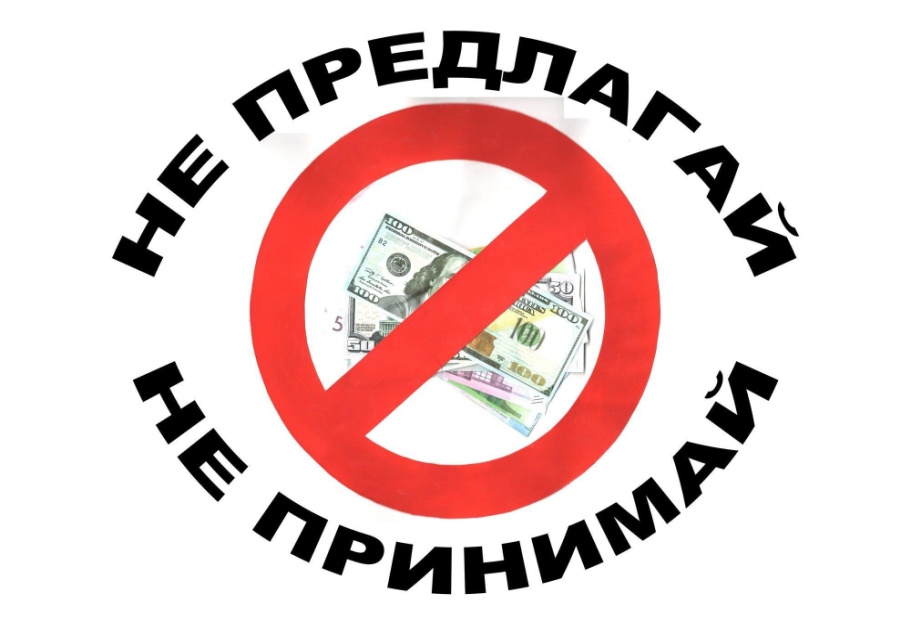 2
О чем гласит народная мудрость?
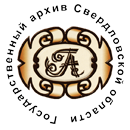 «Рука руку моет» – вымогательство, взяточничество

«Не подмажешь, не поедешь» – групповая запланированная деятельность в подкупе.
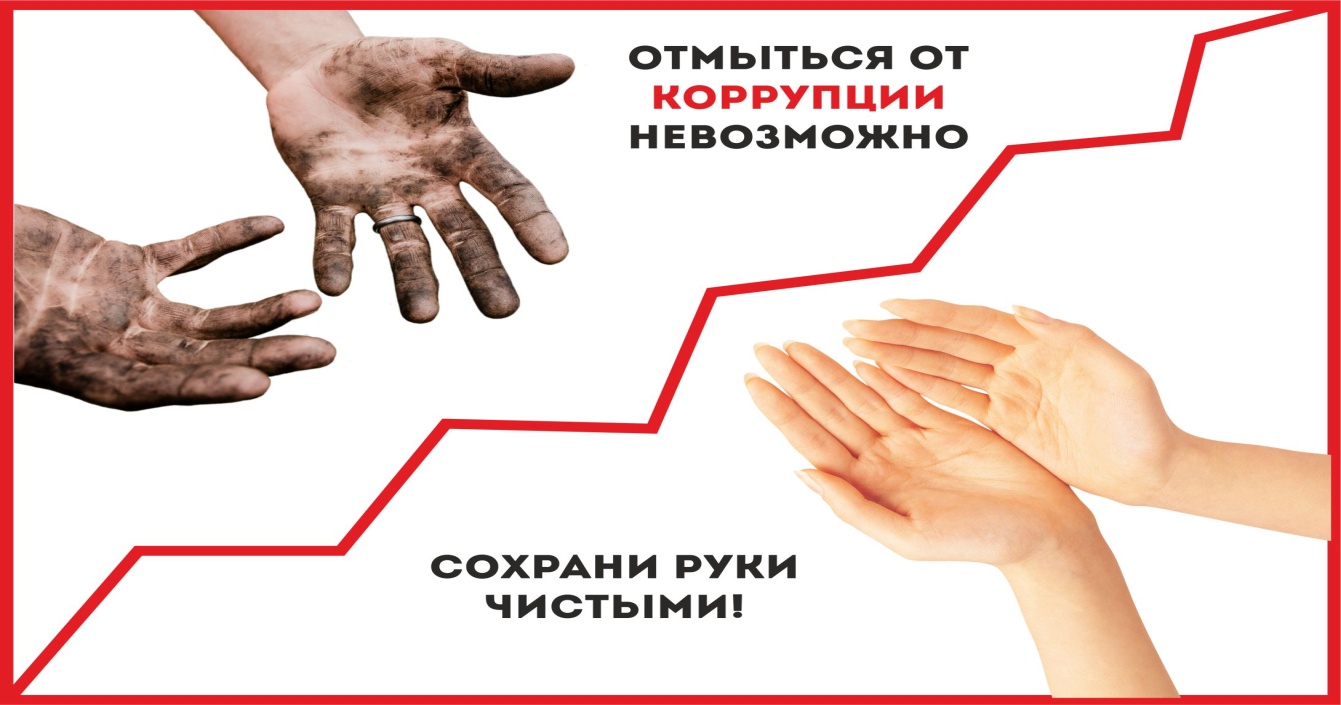 «И умный берет, 
когда глупый дает»

«Когда золото всплывает, 
то правда тонет»

«Вору потакать — 
что самому воровать»
3
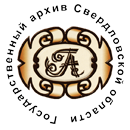 Борьбу с коррупцией нужно начать с самого
себя и требовать устранения коррупционных
проявлений от окружающих.

Необходимо быстро реагировать на все виды проявлений коррупционных правонарушений, справедливо давать наказания - это приведет к эффективной борьбе с коррупцией.
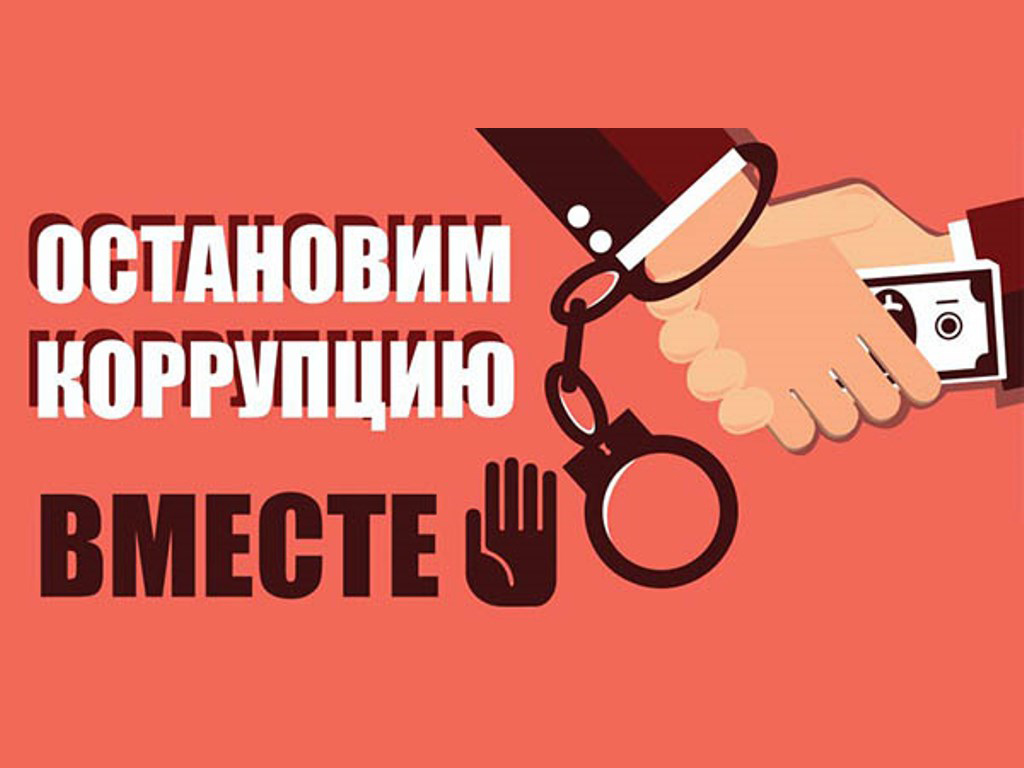 4
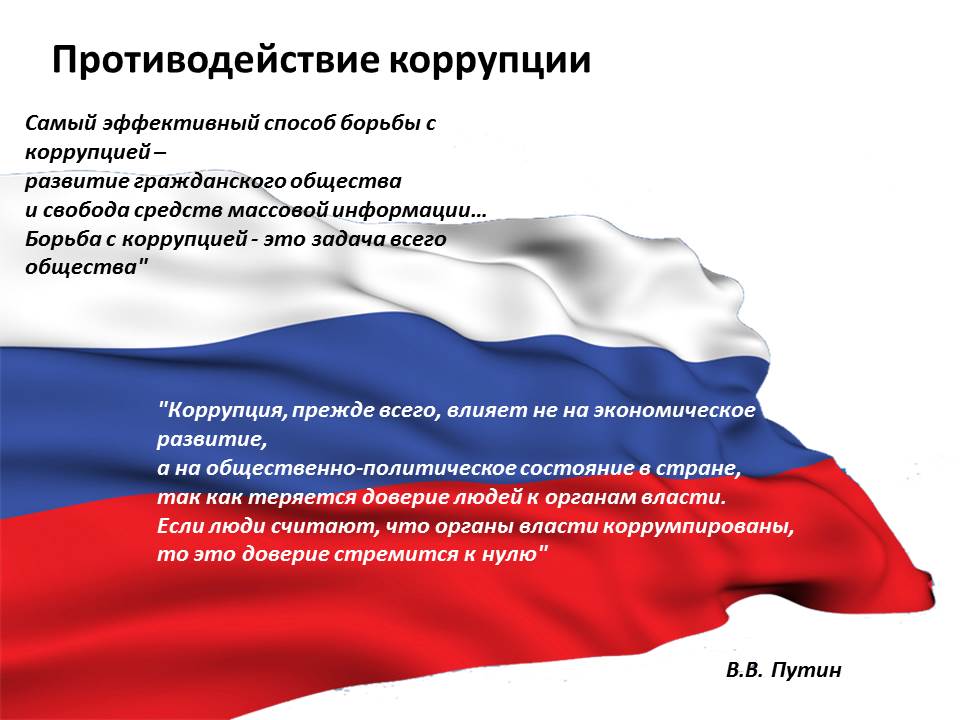 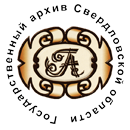 5
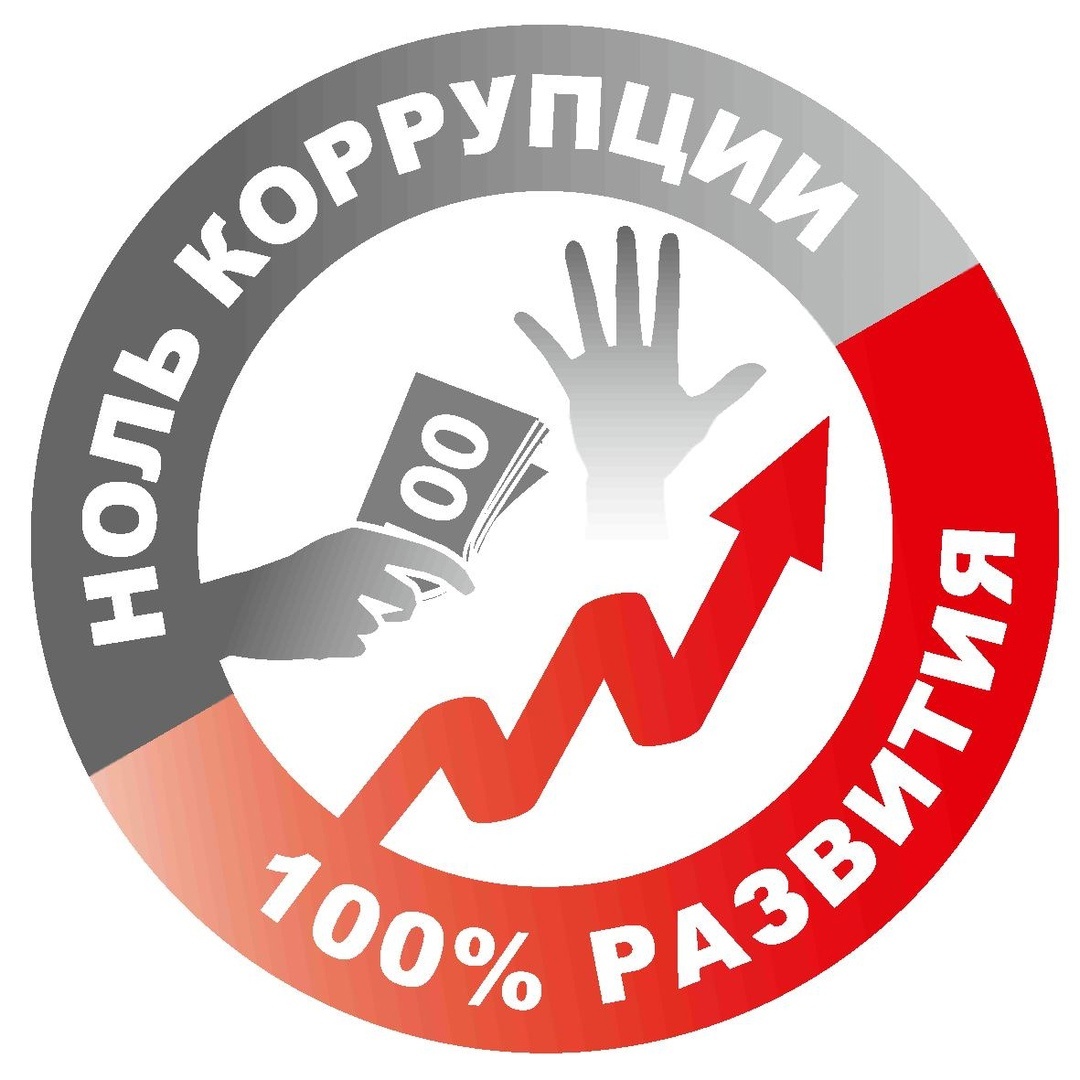 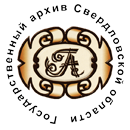 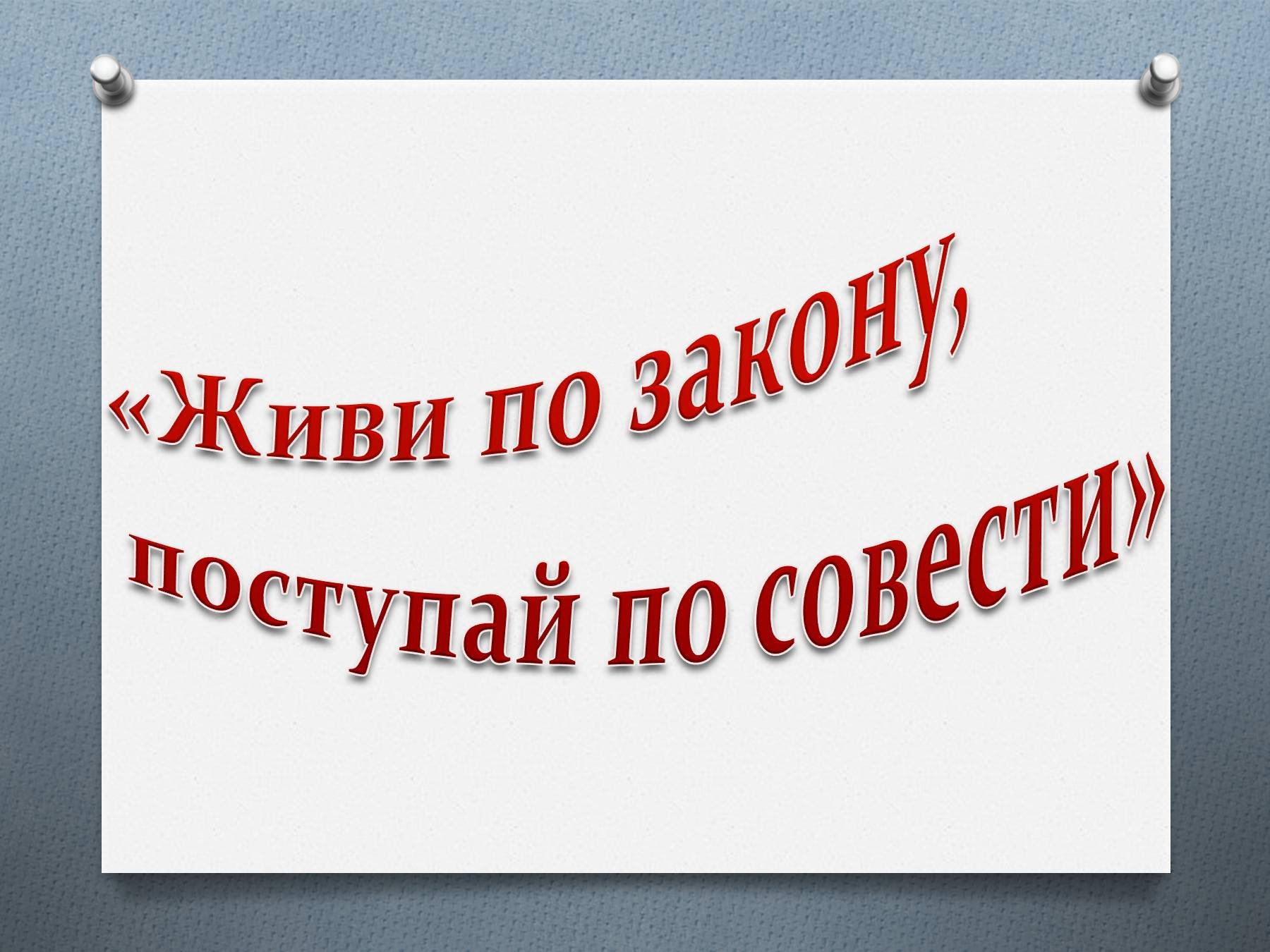 6
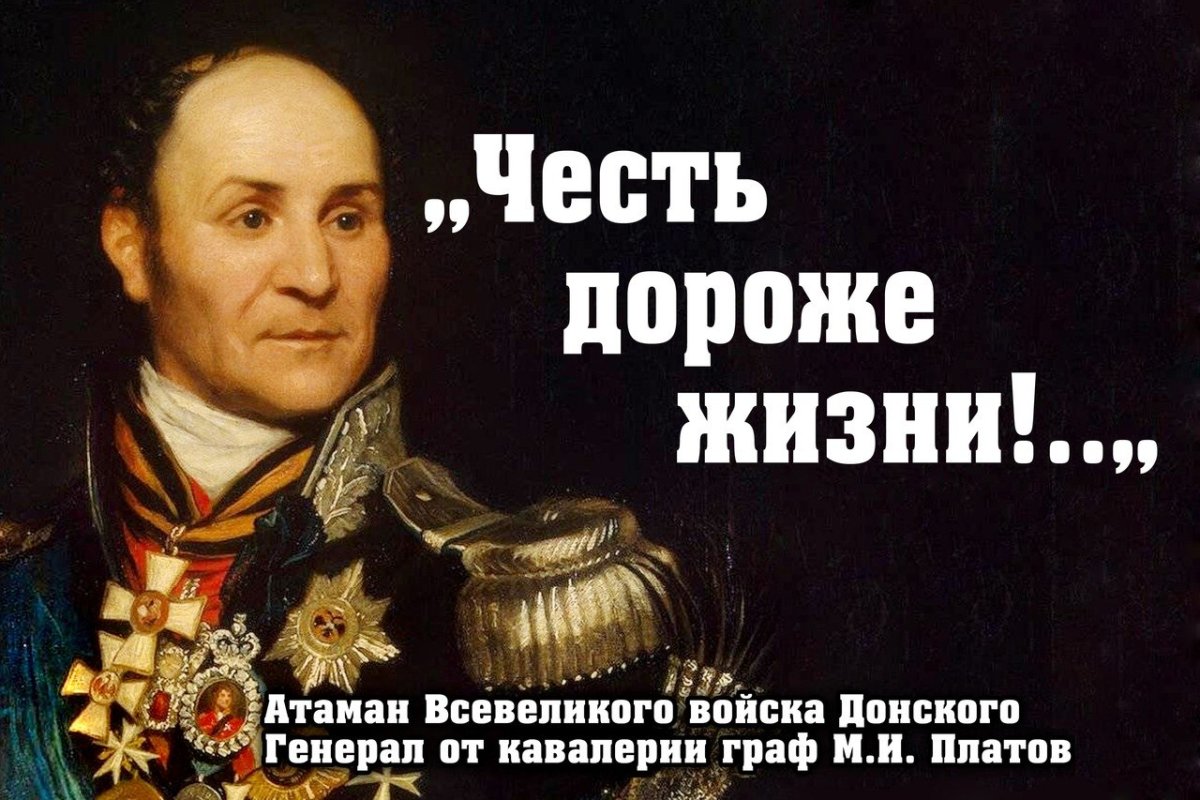 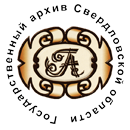 7
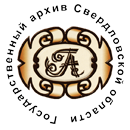 Спасибо за  внимание!